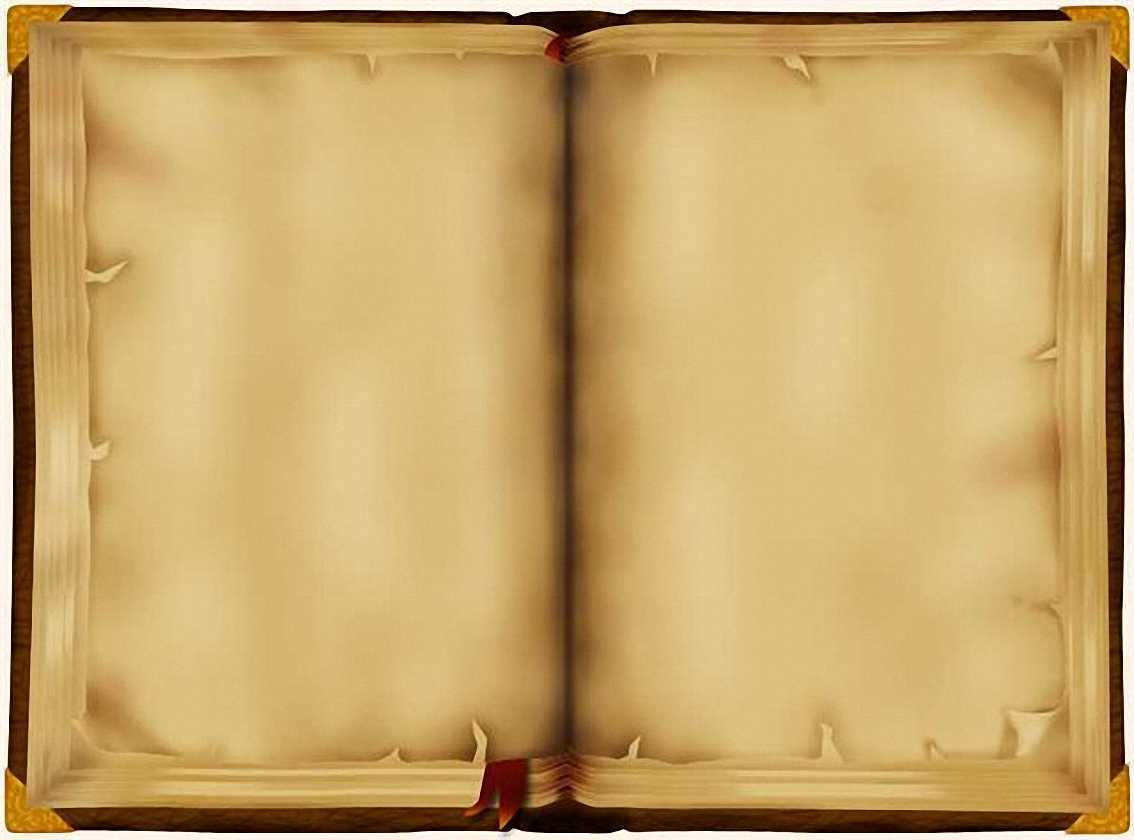 З вершин і низин
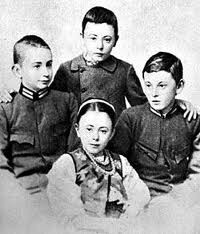 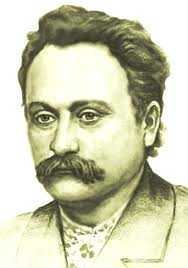 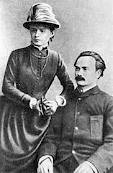 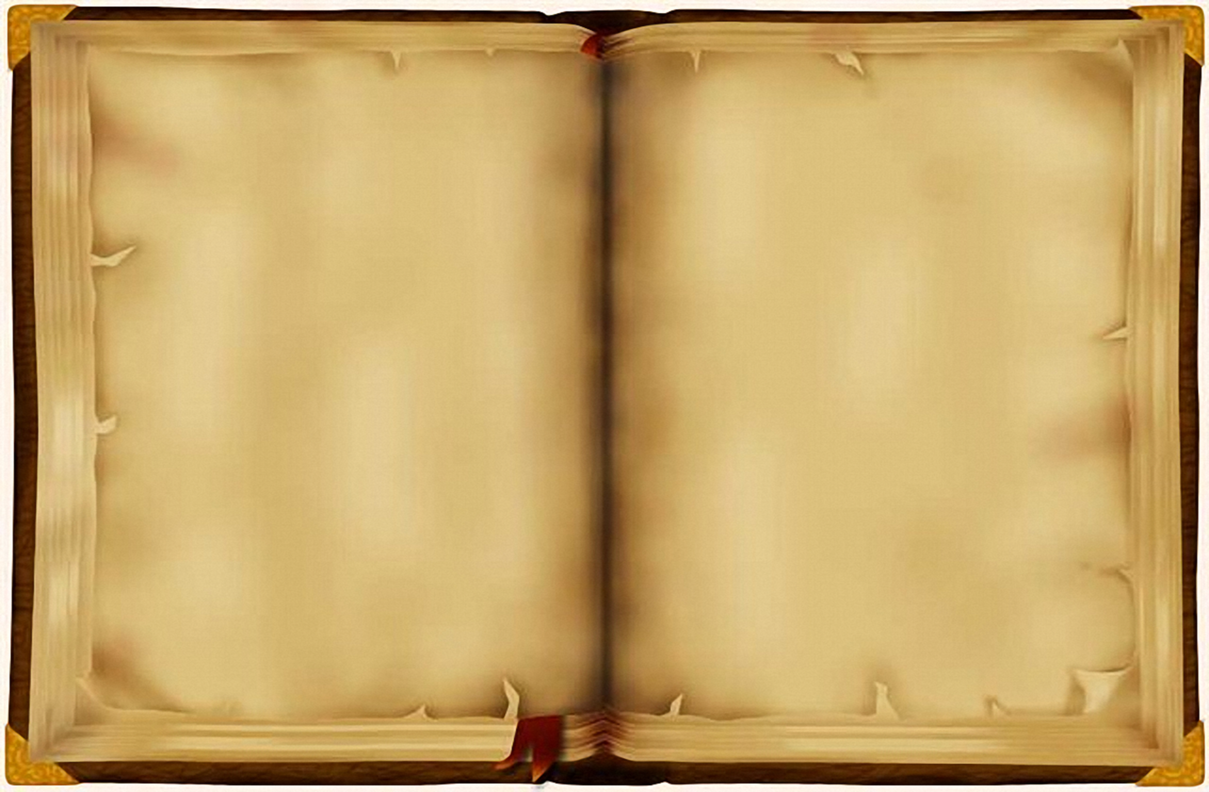 З вершин і низин
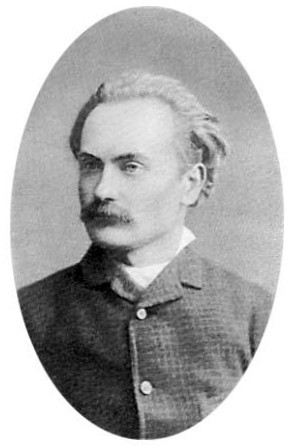 «З вершин і низин» — збірка творів Івана Франка. Є зразком громадянської лірики. Вперше збірку видано 1887 року, друге, перероблене й доповнене видання — 1893 року.
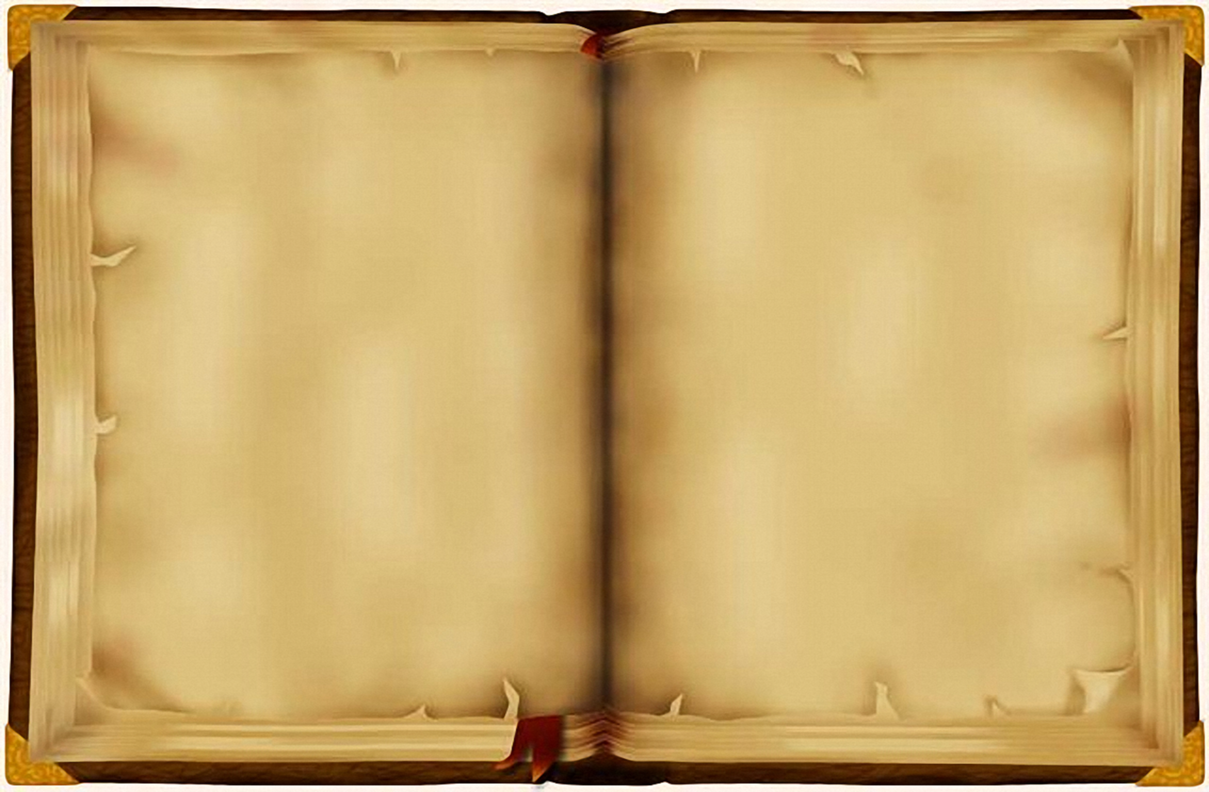 Ідея збірки
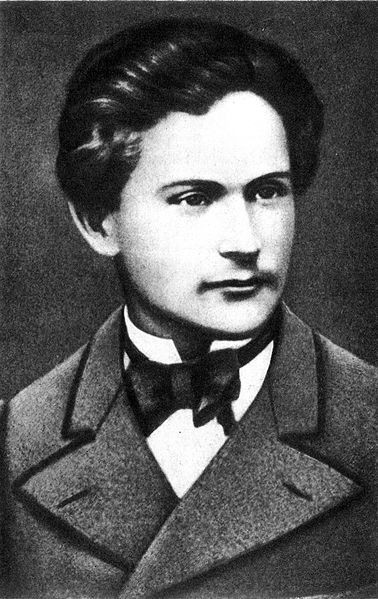 Ідеєю збірки є голос гніву, болю, заклик до боротьби за народ, за щасливе майбутнє. Іван Франко вірив в ідеї боротьби і закликав до цієї боротьби
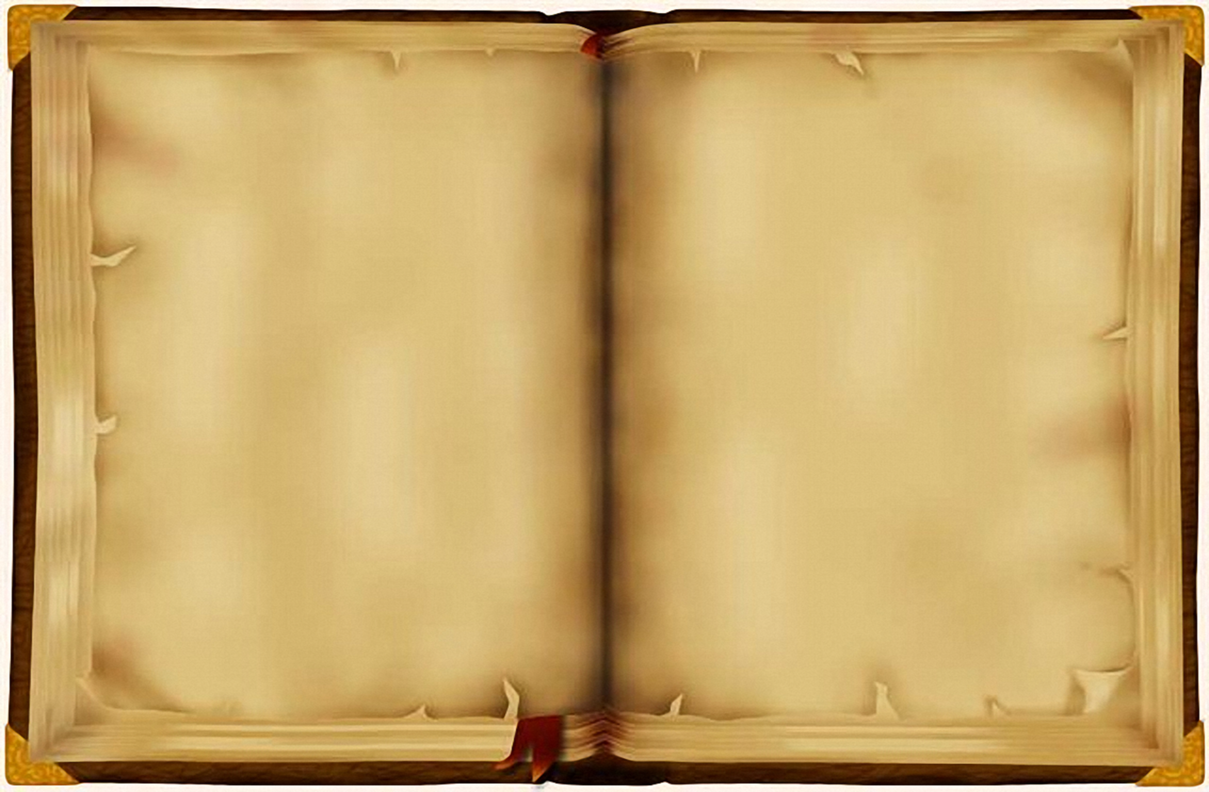 Зміст збірки
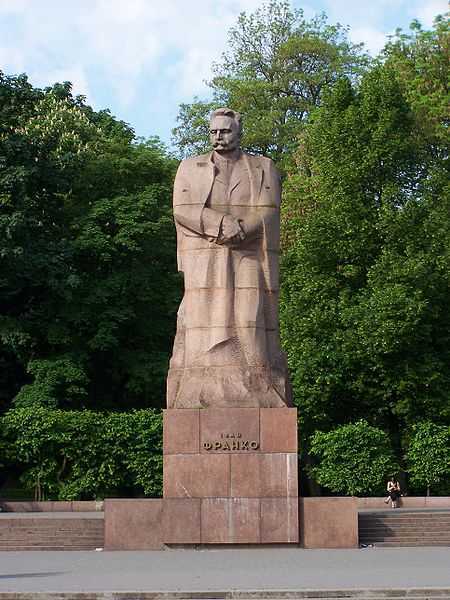 «Укладаючи матеріал для сеї книжки, — писав І.Франко у „Передньому слові“, — я покинув думку про хронологічний порядок, зовсім не пригожий в книжці так різномастого змісту, котрій, проте, хотілось мені придати яку-таку артистичну суцільність».
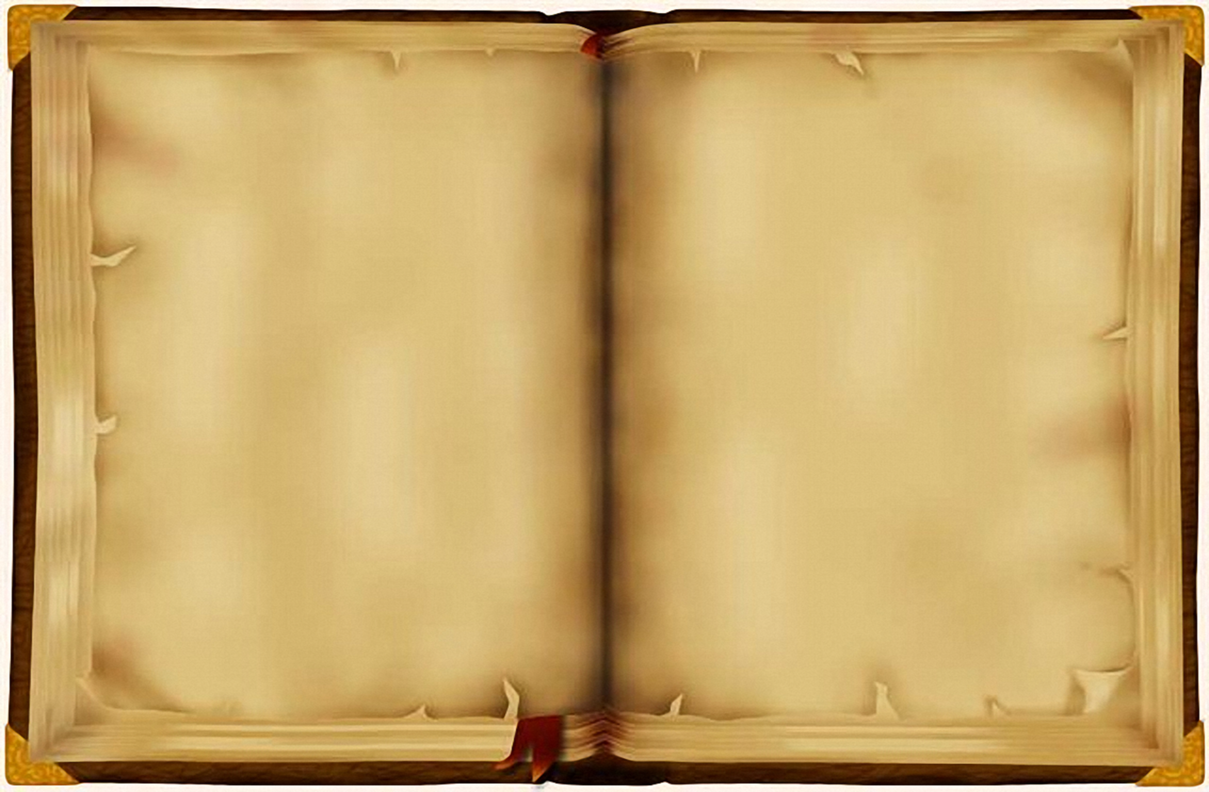 Збірка складається з семи великих розділів. У перших трьох розділах — «De profundis», «Профілі і маски» та «Сонети» — зібрано ліричні твори, в чотирьох останніх — «Галицькі образки», «Із жидівських мелодій», «Панські жарти» та «Легенди» — твори епічні.
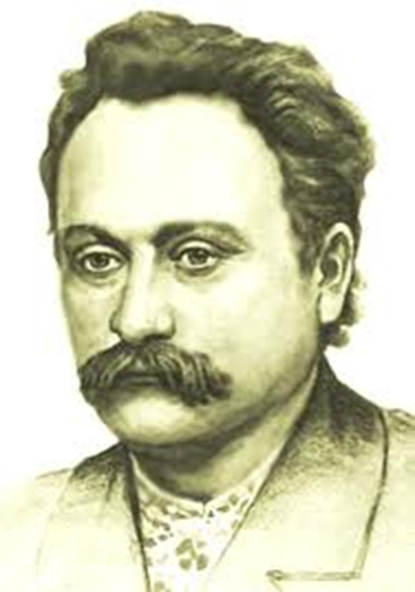 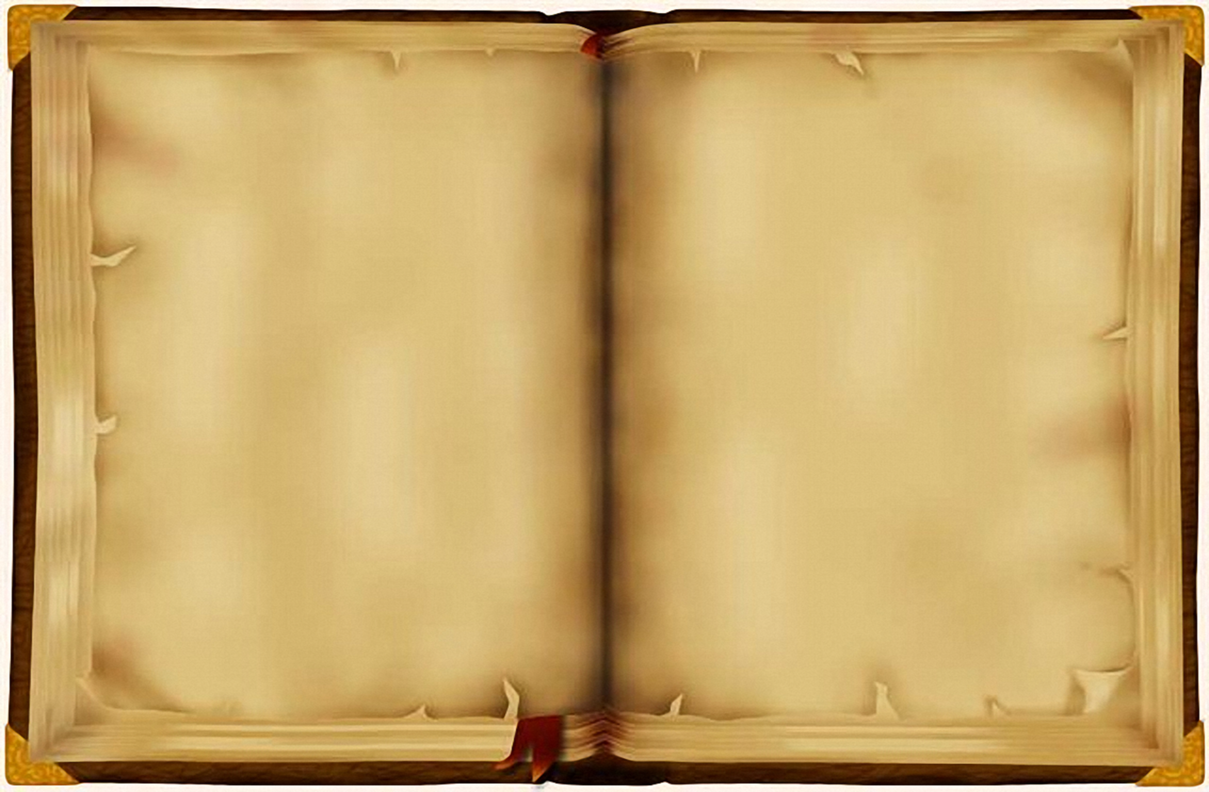 «De profundis»
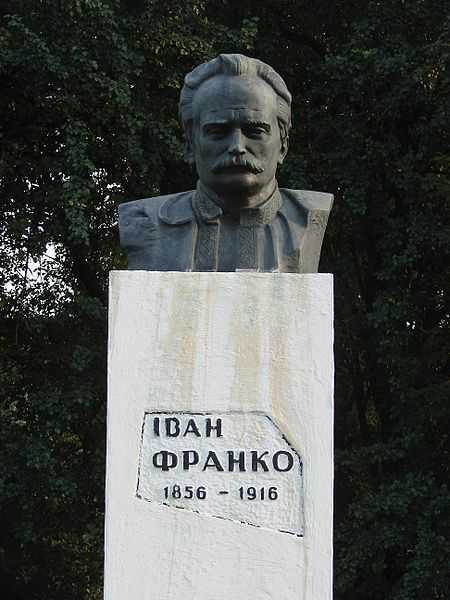 Цикл поезій «Веснянки»
Осінні думи
Скорбні пісні
Нічні думи
Думи пролетарія
Excelsior!
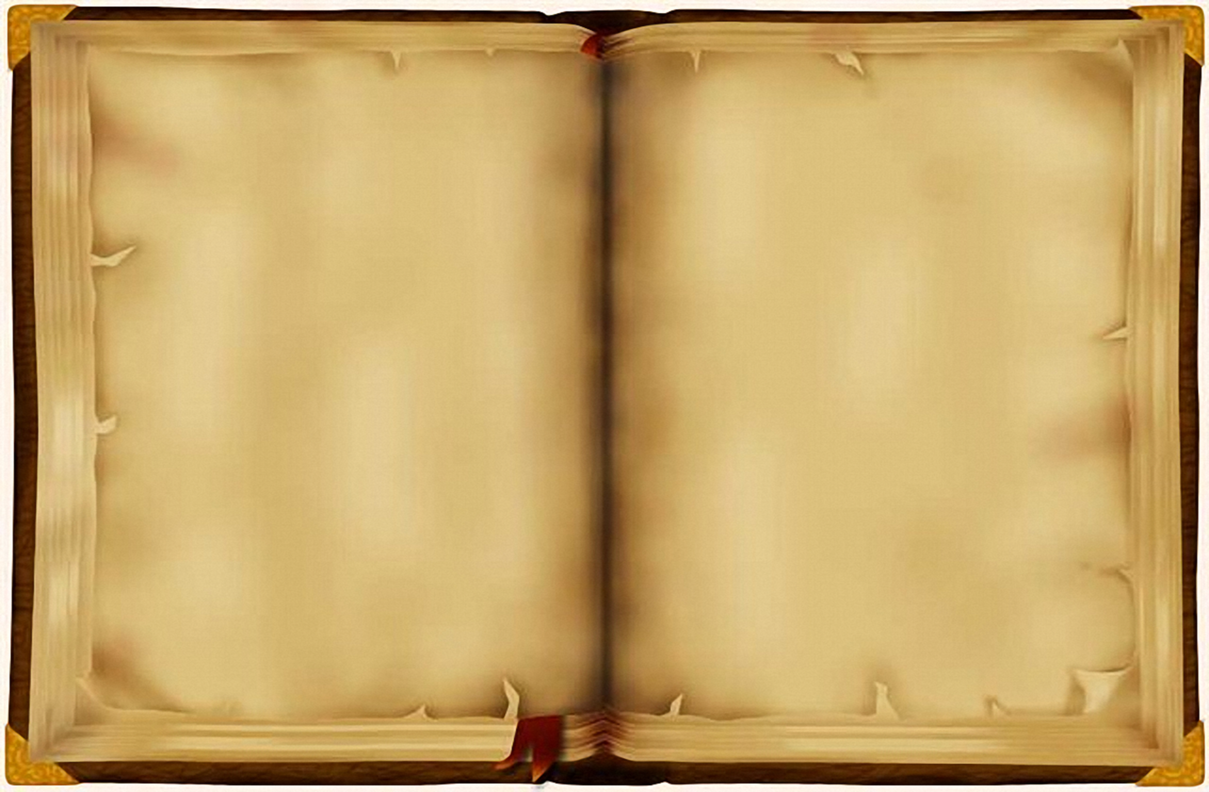 «Профілі і маски»
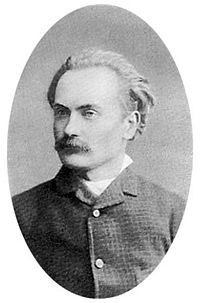 Поет
Україна
Картка любові
Знайомим і незнайомим
Оси
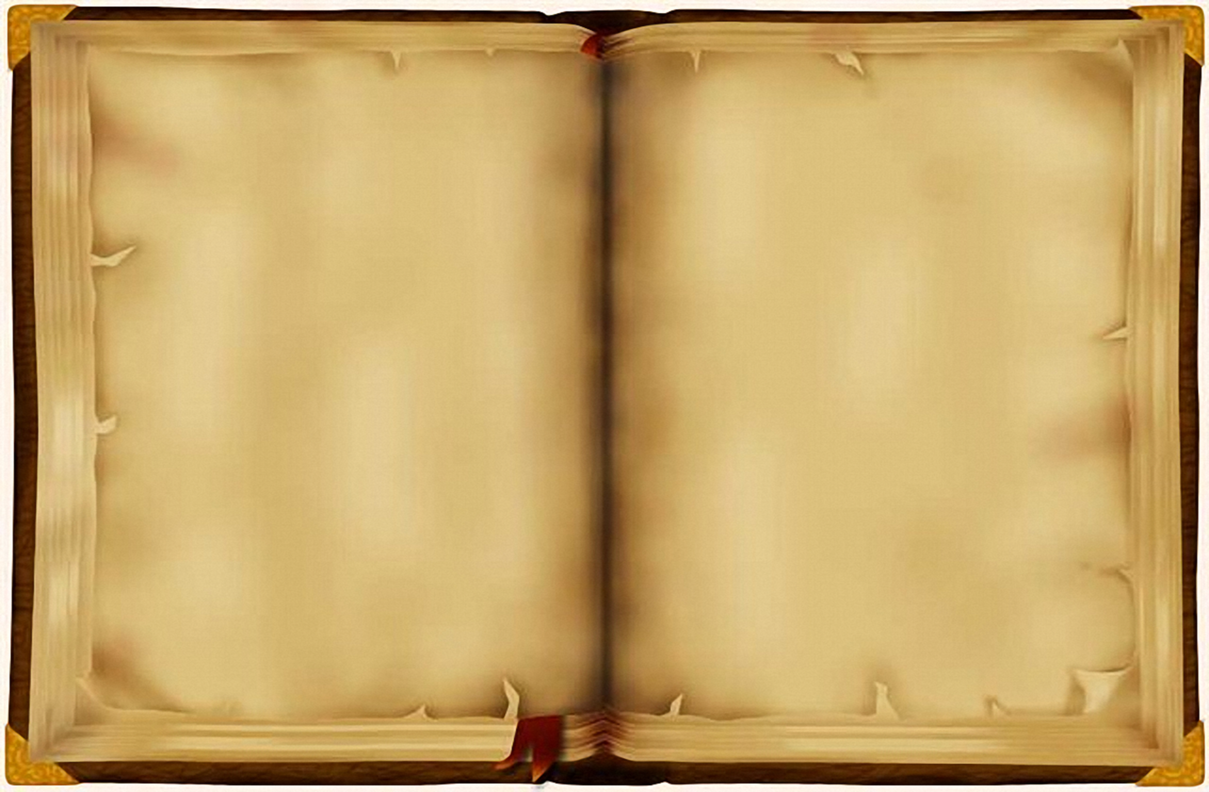 «Сонети»
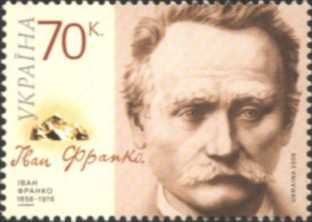 Вольні сонети
Тюремні сонети
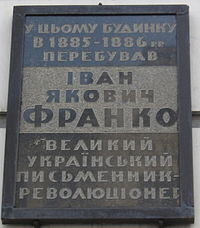 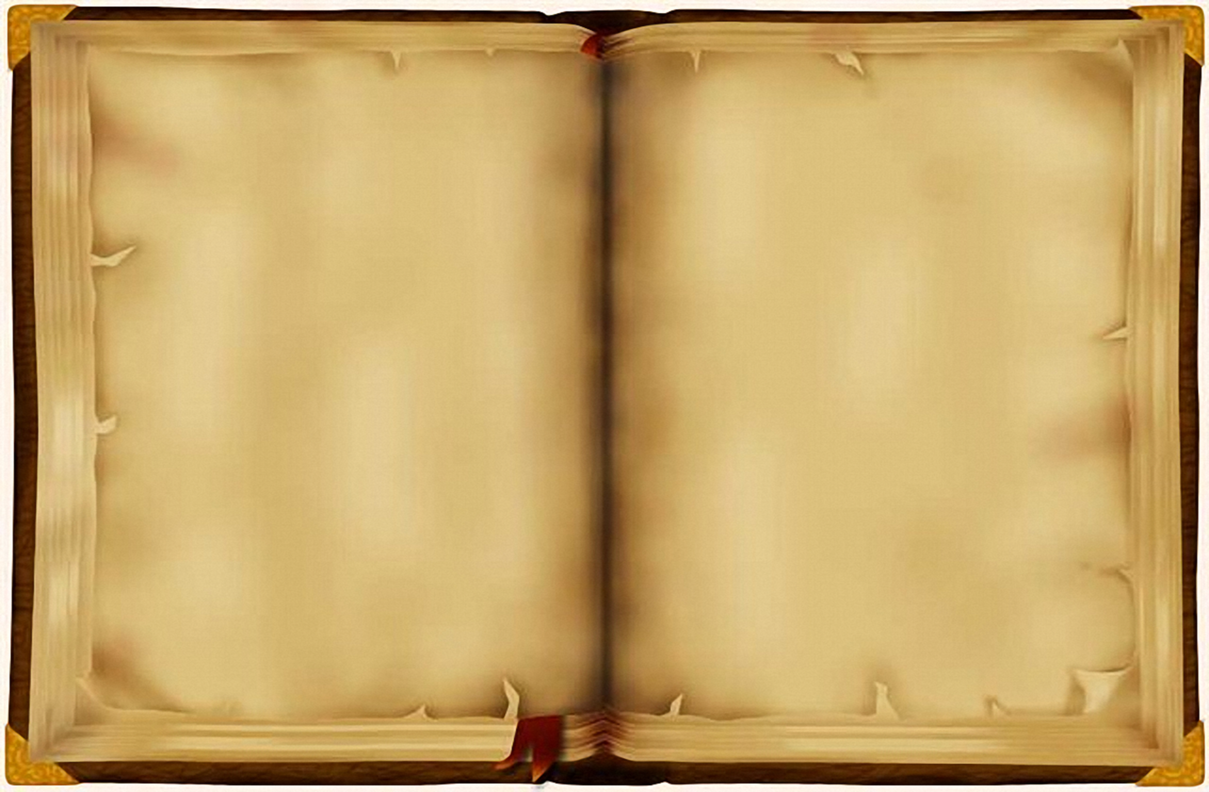 «Галицькі образки»
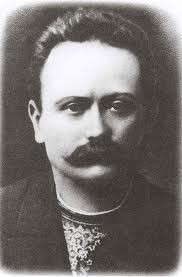 В шинку
Максим Цюник
Галаган
Гадки на межі
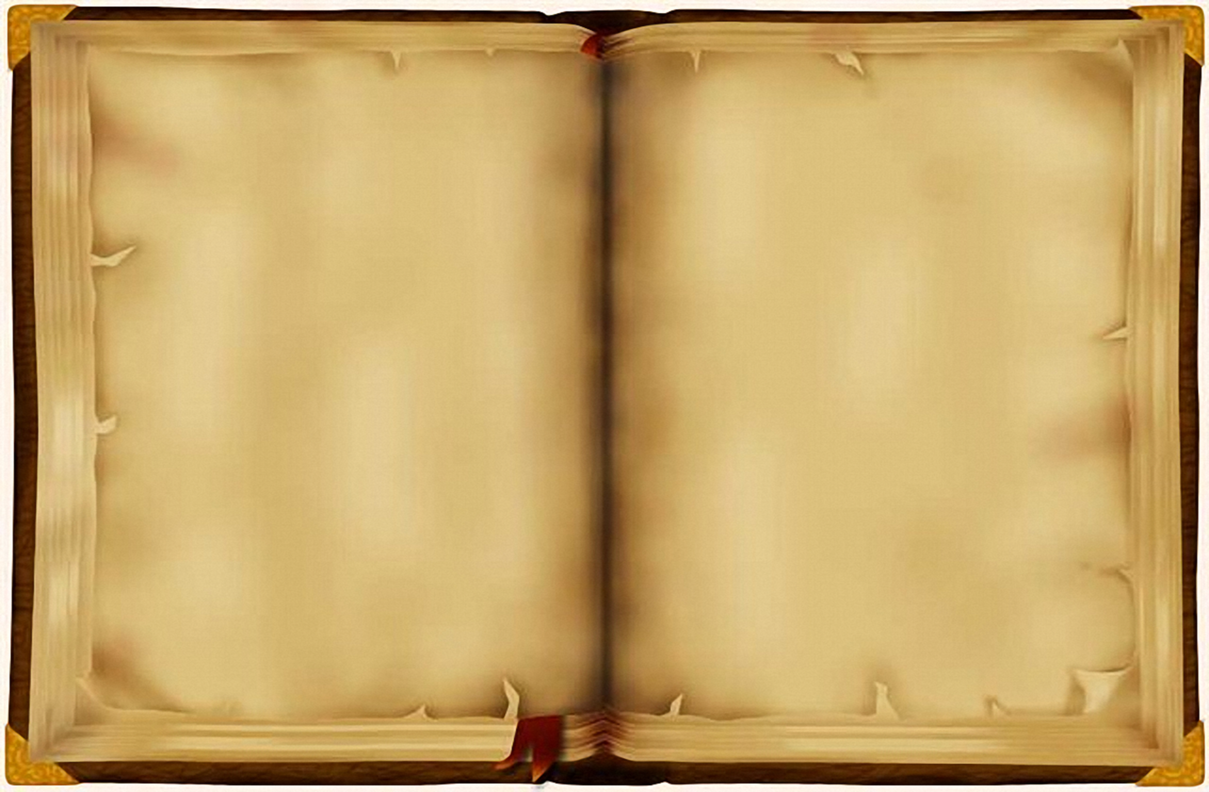 «Із жидівських мелодій»
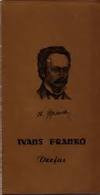 Самбатіон
Пір'я
Асиміляторам
Заповіт Якова
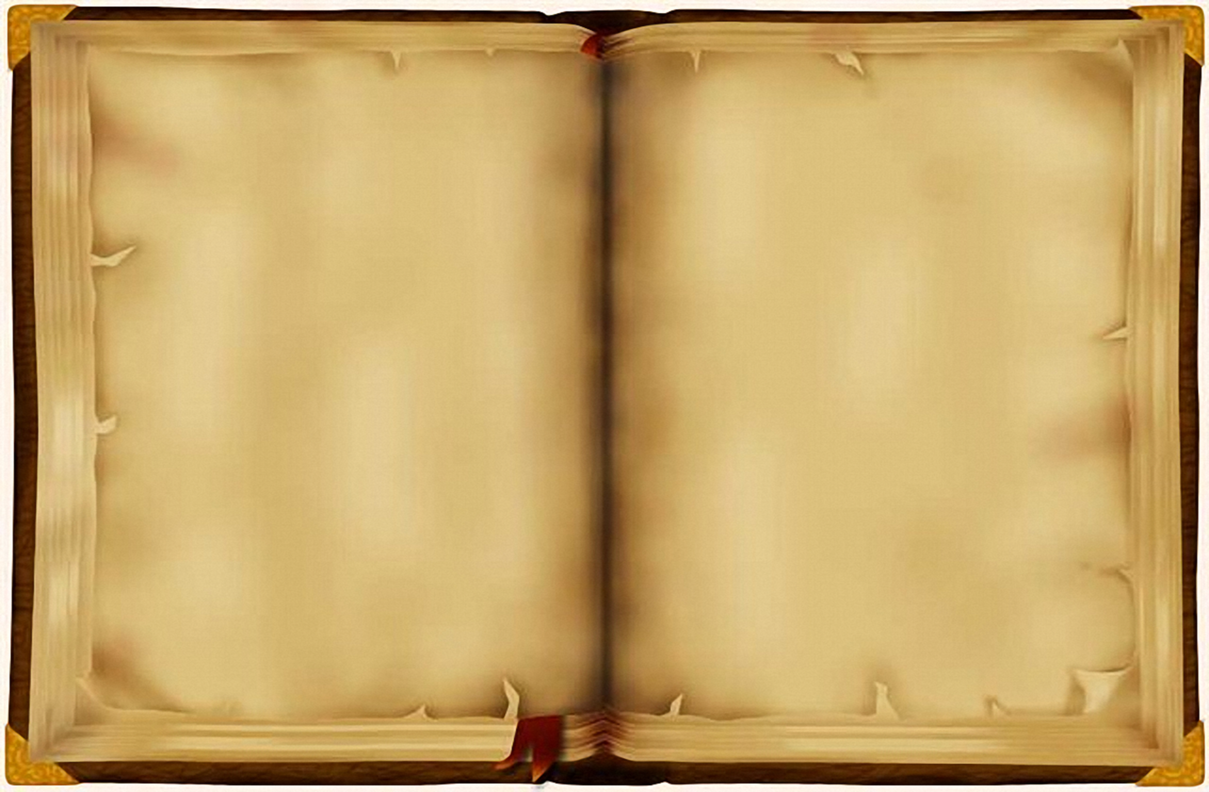 «Легенди»
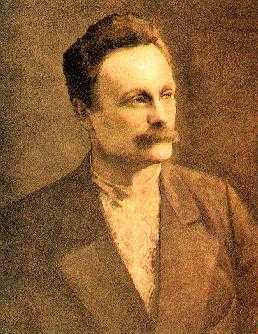 Смерть Каїна
П'яниця
Цар і аскет
Індійська легенда.
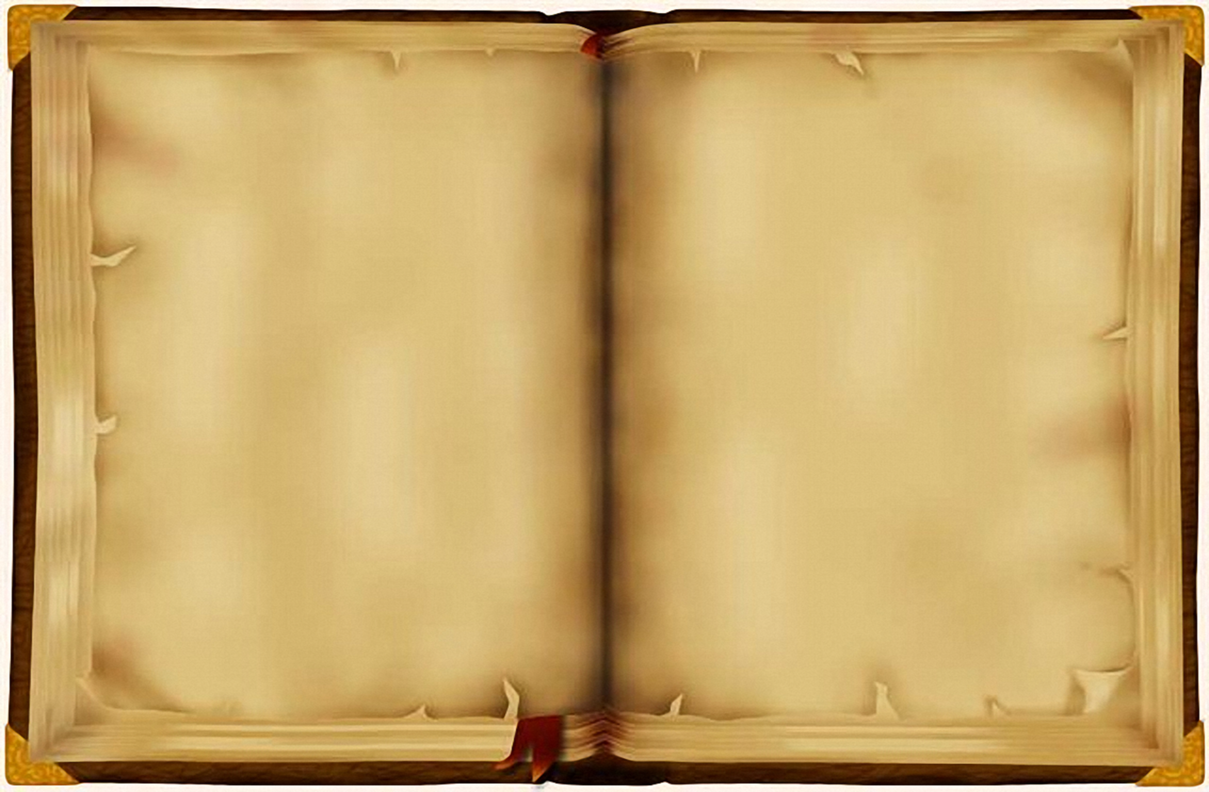 «Панські жарти»
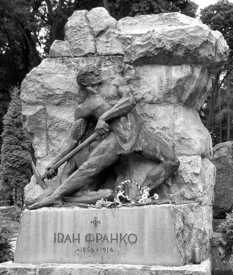 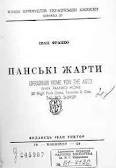